Vacation USA
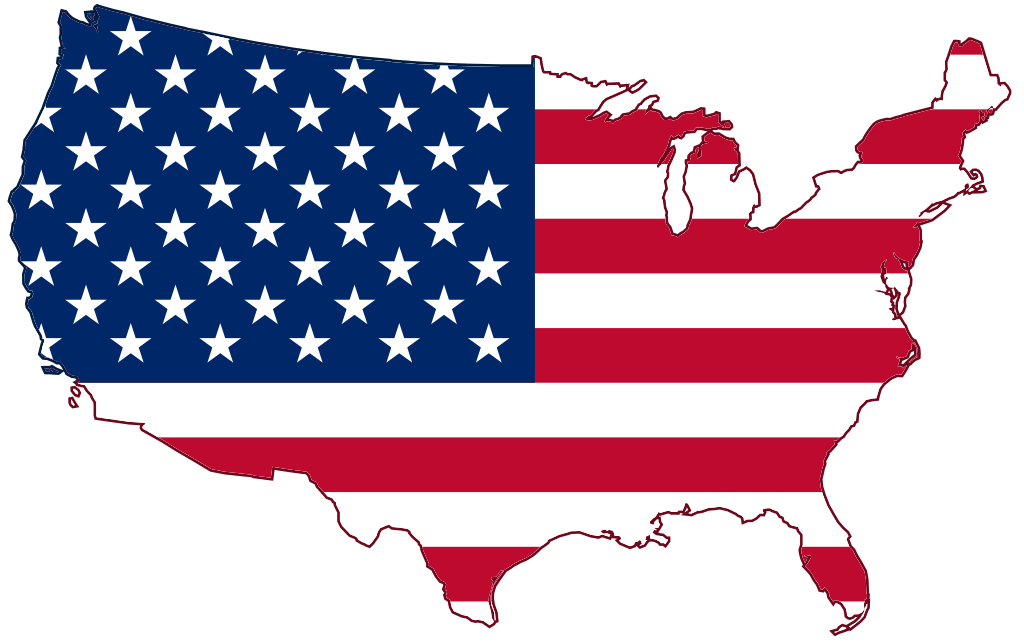 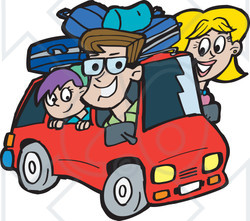 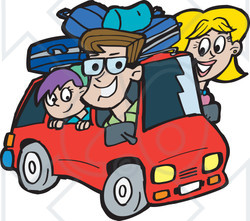 Everglades National Park
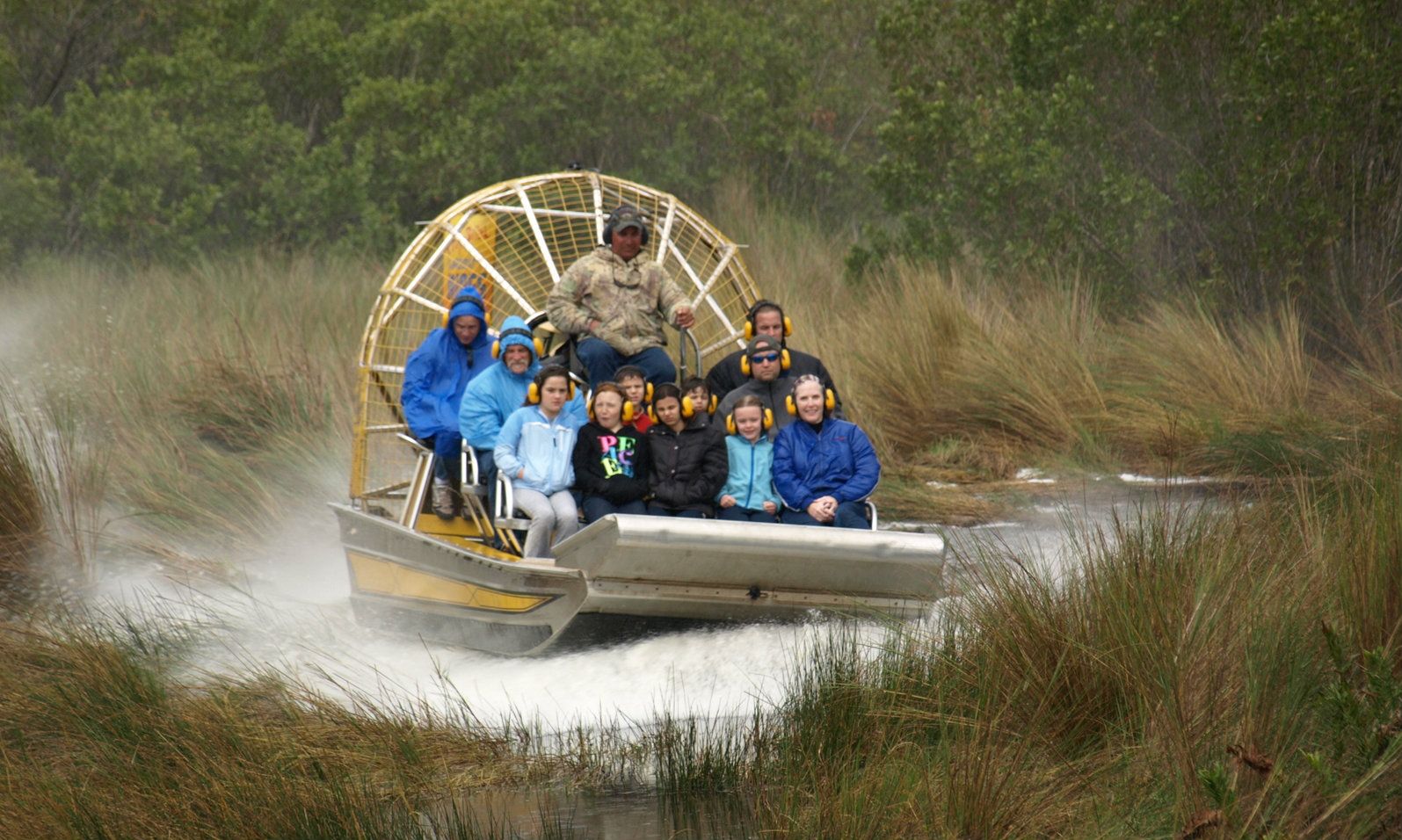 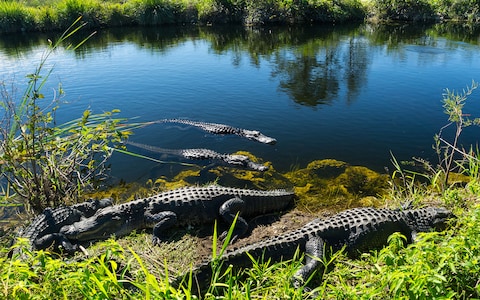 You can go on an air boat to see the crocodiles.
Grand Canyon National Park
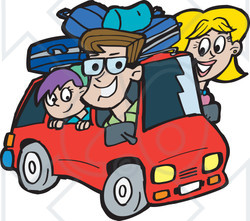 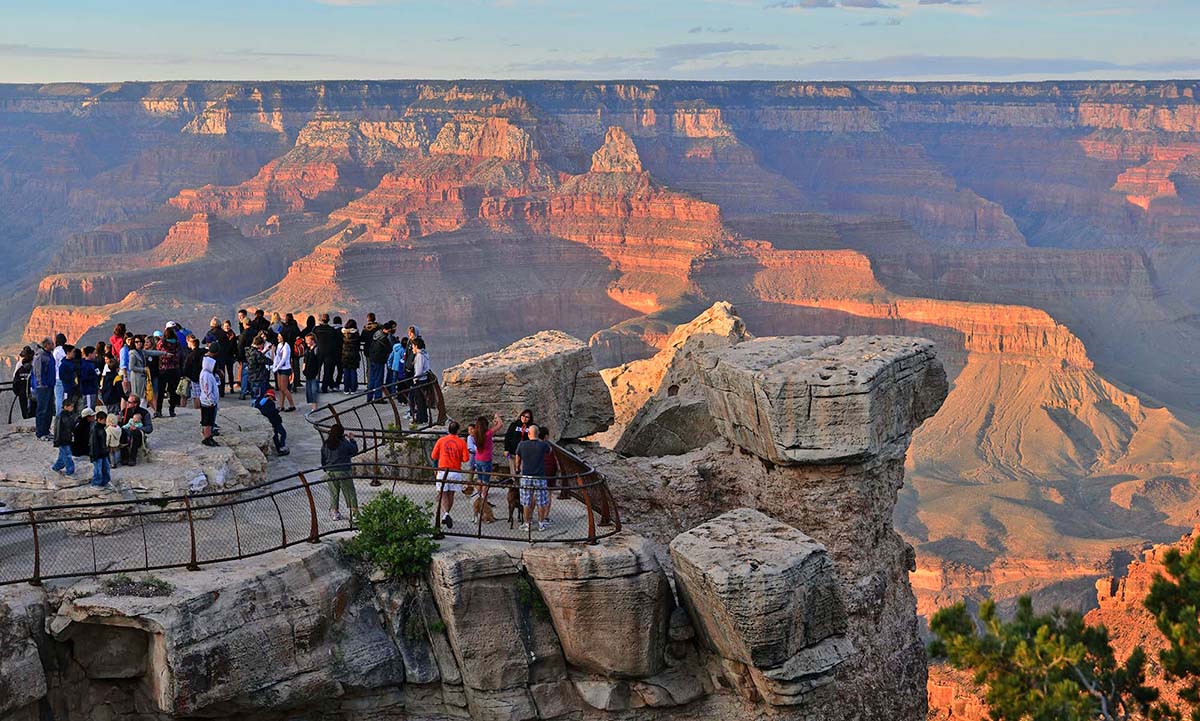 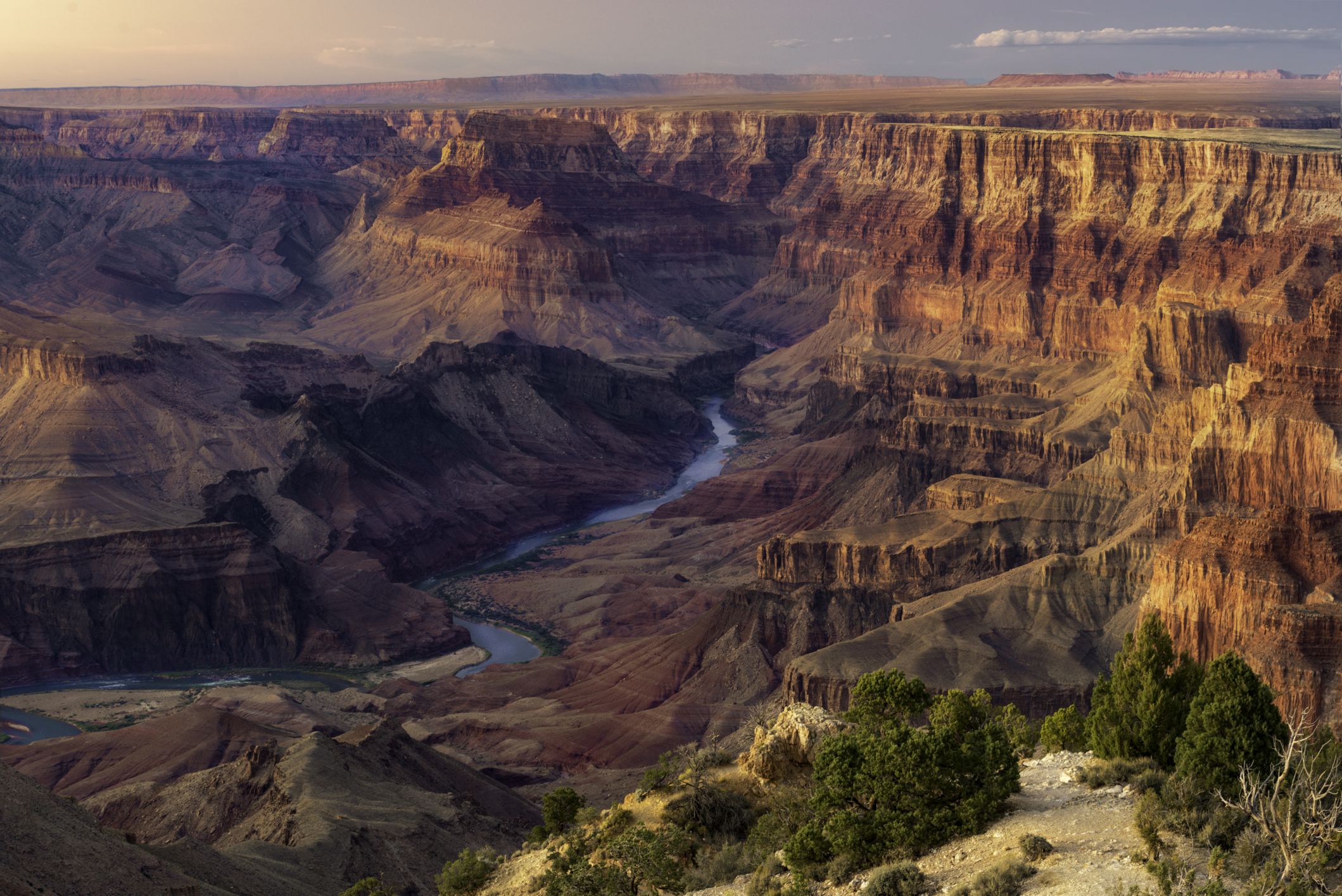 You can look at the red mountains.
Yellowstone National Park
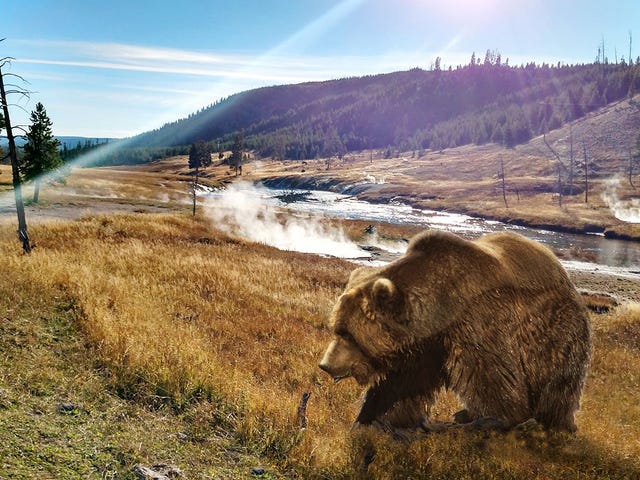 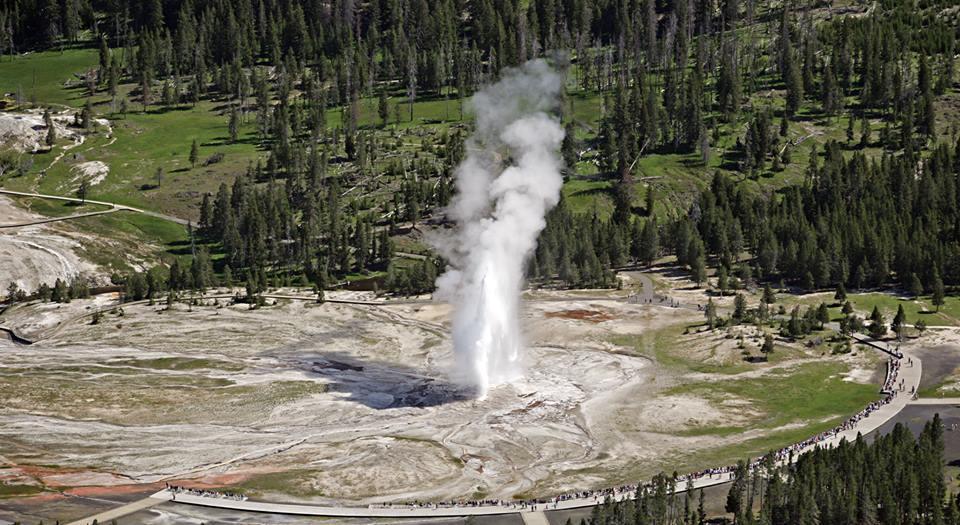 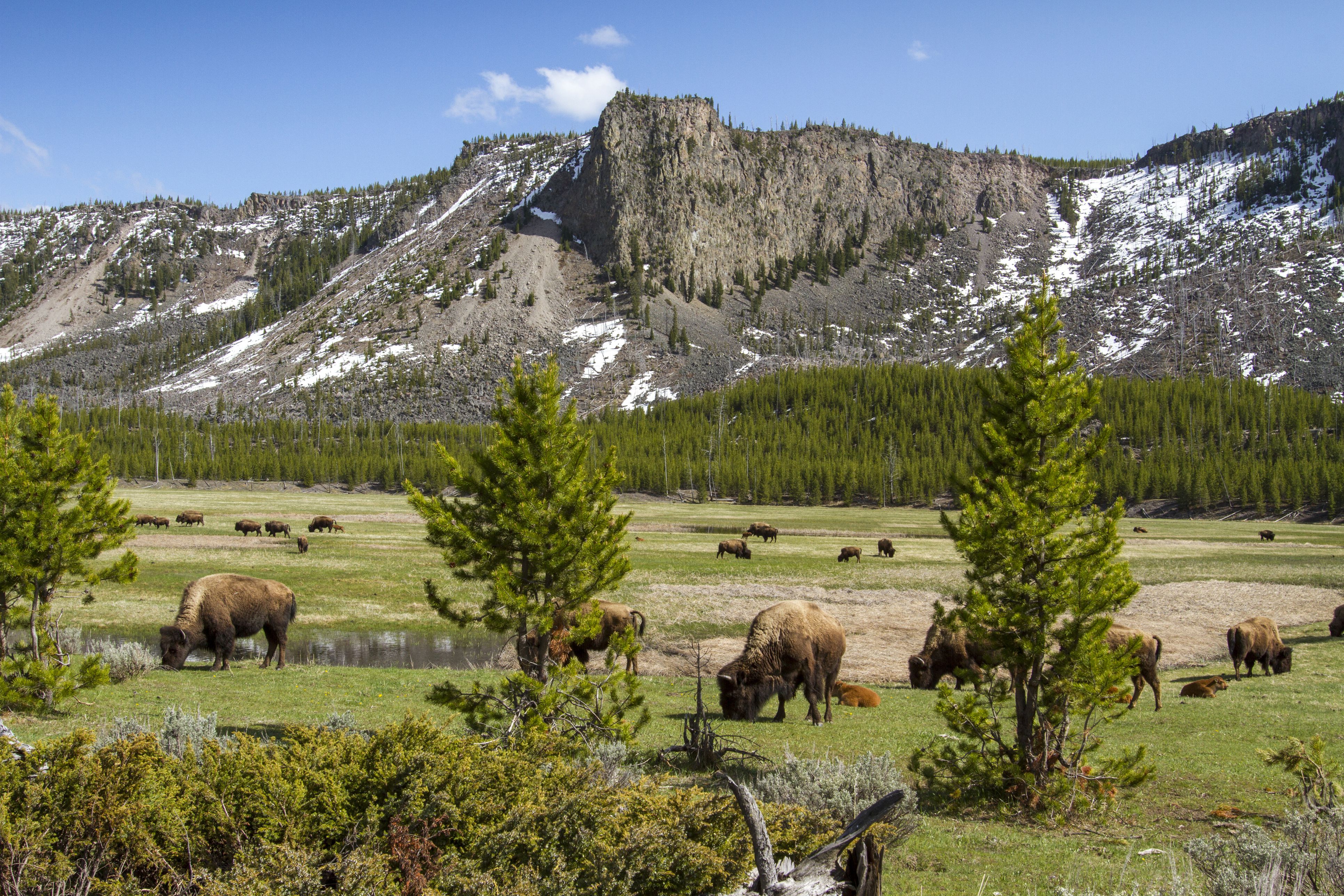 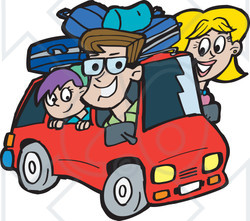 The water shoots up in the sky.
Yosemite National Park
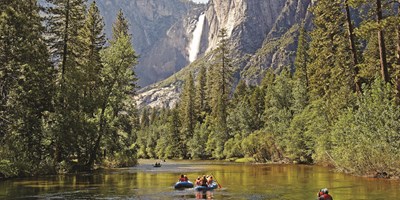 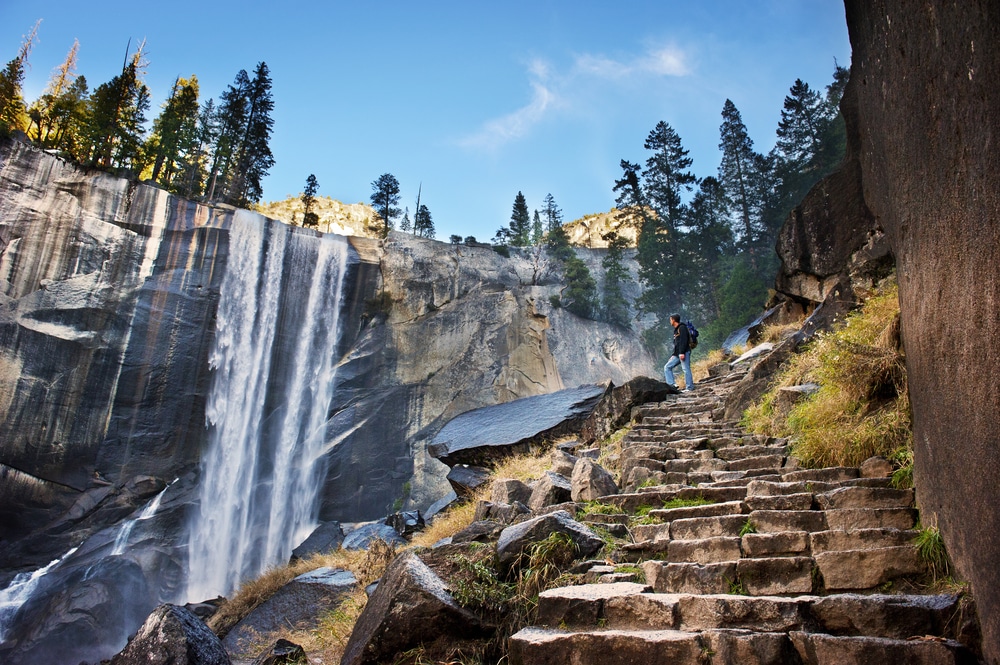 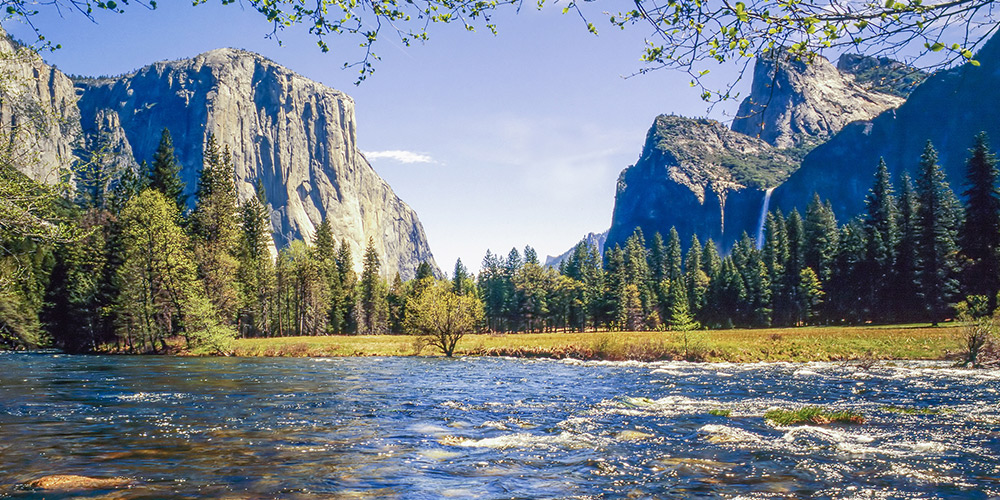 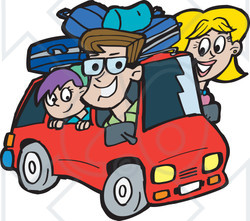 You can go camping in the park.